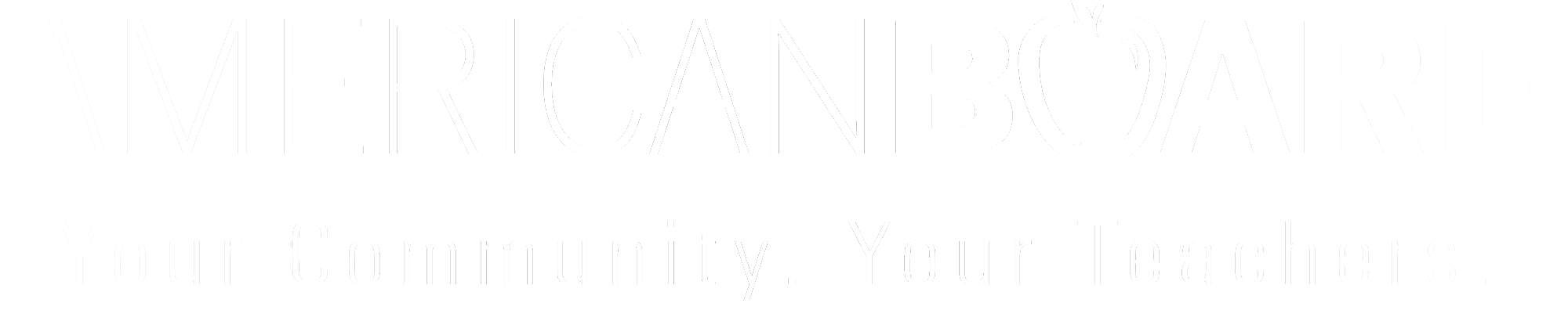 Program Overviewfor Arizona
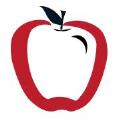 For more information, visit: www.AmericanBoard.org
[Speaker Notes: First slide of ABCTE]
Who We Are, What We Do
We are a non-profit organization, founded in 2001 by a grant from the U.S. Department of Education.

We are an alternative route to teacher certification in over a dozen states.

We help career changers earn teacher certification without returning to school or taking out student loans. 

We work to help communities address the teacher shortage by placing proven professionals in classrooms.

We are the fastest, most flexible and most affordable option available.
How It Works
All you need:
A Bachelor’s Degree in ANY field
Pass a standard Background Check

…that’s it!
What you do:
Study online for our Professional Teacher Knowledge exam (PTK)
Take and pass the PTK exam
Complete Arizona requirements (those are coming on the next slides)
How It Works
To use a teaching certificate from the American Board in the state of Arizona, candidates will need to complete the following steps:

Enroll in American Board’s teacher certification program.
Request a letter of enrollment from American Board after securing employment with a school district. 
Apply to the Arizona Department of Education for a Teaching Intern Certificate.
					
					continued…
How It Works
Prior to your Teaching Intern Certificate’s expiration date, you must:
Pass American Board’s Professional Teaching Knowledge (PTK) exam. (This exam can be taken prior to receiving your Teaching Intern Certificate.) Upon passing the exam, you will receive the Arizona Classroom Qualifier Certificate which you will then submit to the Arizona Department of Education.
After passing American Board’s PTK exam, request an application for the Arizona Employed Internship from American Board’s Candidate Services team.
							continued…
[Speaker Notes: Point out here that the American Board teacher certification lasts for life, and that we have reciprocity with all other states that currently accept our certification.]
How It Works
Pass the National Evaluation Series (NES) exam for the subject area you wish to teach.* 
Complete the first 45 hours of Structured English Immersion (SEI) training. 
Complete six clinical experience observations as required by the Arizona Employed Internship. 
Submit all associated paperwork to American Board for review. Following American Board’s review, you will receive the Employed Internship Certificate which you will then submit to the Arizona Department of Education.
*American Board does not certify Arizona candidates in Early Childhood Education, Special Education or any non-teaching subject.
[Speaker Notes: Point out here that the American Board teacher certification lasts for life, and that we have reciprocity with all other states that currently accept our certification.]
How It Works
Complete U.S. Constitution and Arizona Constitution** training within three years of receiving your Intern Certificate***. These courses can be completed online through most universities.


**Arizona Constitution training is only required for Social Science, Social Studies, and History certification.
***Social Studies certification candidates must complete these training requirements within one year of receiving the Intern Certificate.
[Speaker Notes: Point out here that the American Board teacher certification lasts for life, and that we have reciprocity with all other states that currently accept our certification.]
How Much Does It Cost?
One Time Payment

$1,900 -$2,200*

*check website for current promotion

Enroll online at any time!
Installment Plan

9 payments of $298
= $2,682

Payment due on the 15th 
of each month.

Enroll via application. Cannot enroll online.
That’s a lot of information…
We know. That’s why we have every step on our website, with links to relevant forms and departments. 
www.americanboard.org/arizona/

Also, if you have questions, our Enrollment team is on call to help you. 
1-877-669-2228
[Speaker Notes: Verbally give them the website URL, and let them know that contact information is coming up shortly. But first, the next slide will review WHY they should use American Board.]
Why American Board?
Being a fully self-paced, self-study program allows you to focus on study material at your own pace, in your own home. You are not at the mercy of an instructor or class schedule.

We are much more affordable and flexible than similar alternative route to certification programs.

We are state approved and available to all public schools in the state of Arizona.
Free Trial
7 Day Free Trial Available!

No obligation. No credit card needed.

7 days to look over the entire program.

Try practice quizzes and practice exams.

Visit our website (listed below) and click on Free Trial in the top right corner.

www.americanboard.org
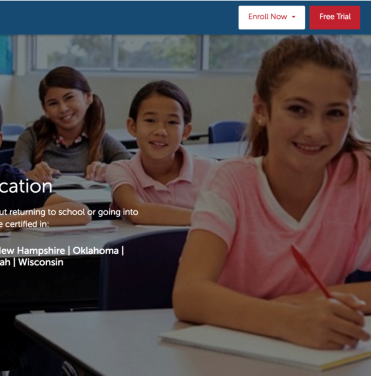 Contact Information
PHONE: 1-877-669-2228

Email: Info@AmericanBoard.Org

Hours: Monday- Friday from 9 am- 11 pm EST.

Website: www.AmericanBoard.org